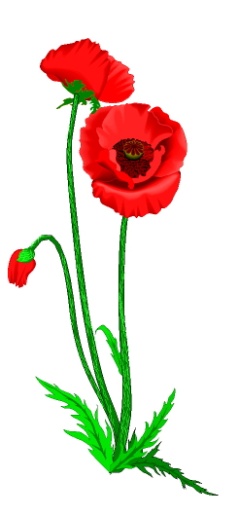 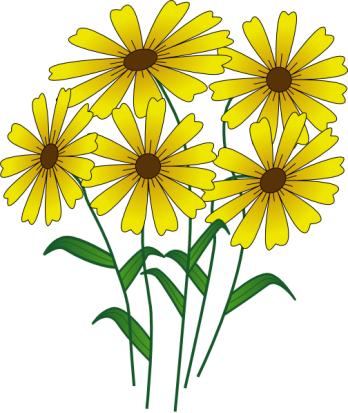 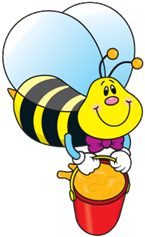 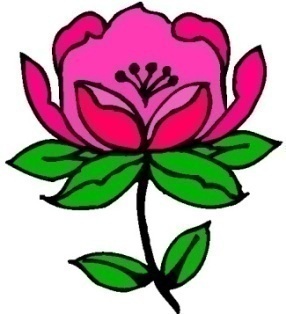 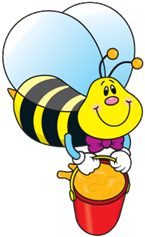 Помоги пчелкам собрать мед
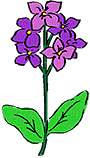 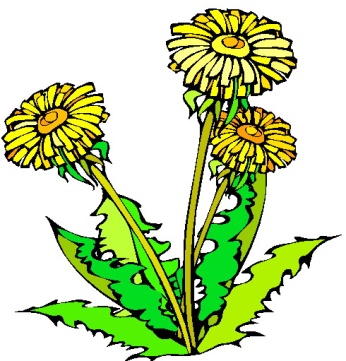 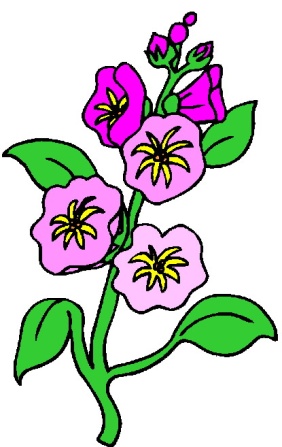 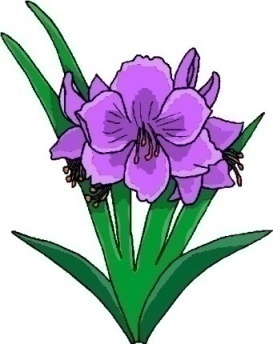 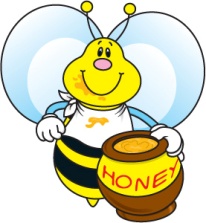 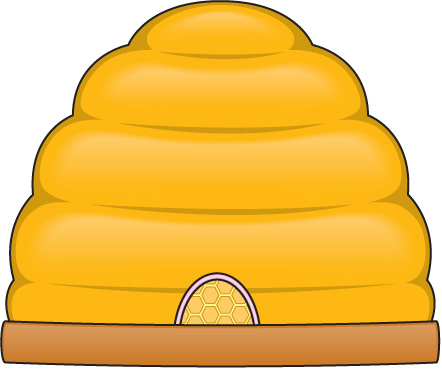 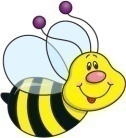 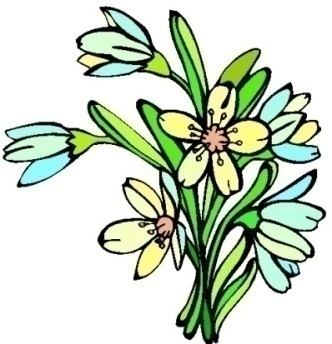 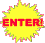 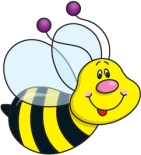 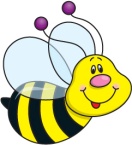 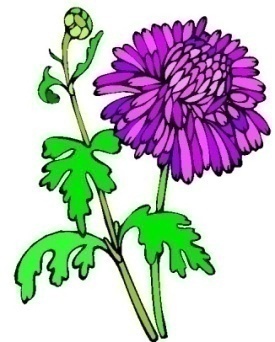 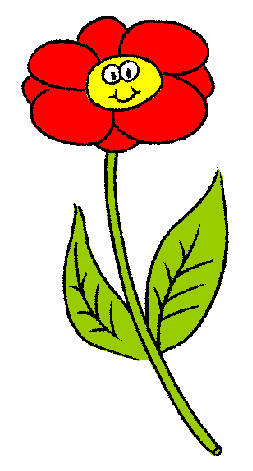 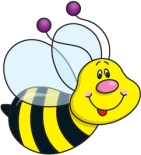 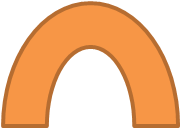 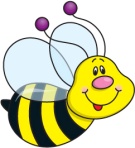 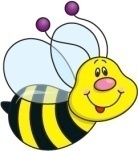 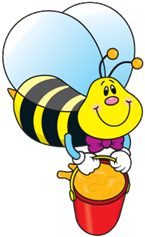 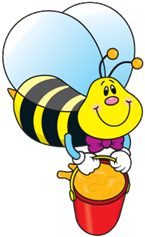 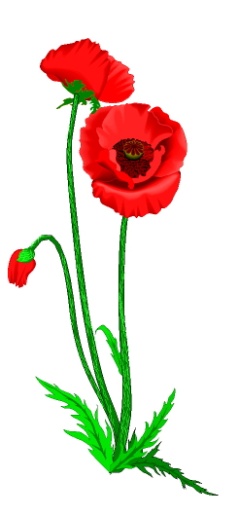 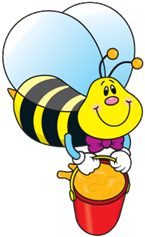 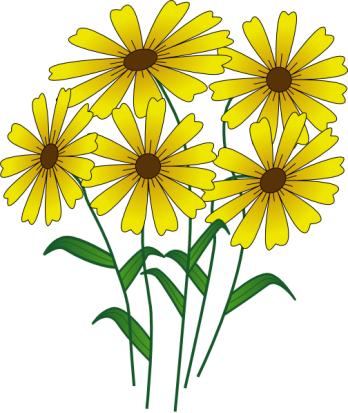 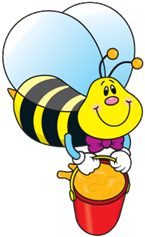 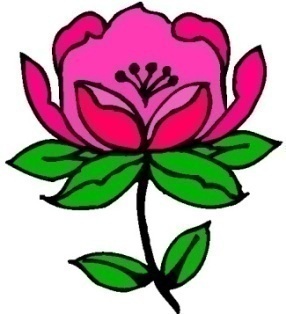 2
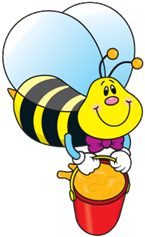 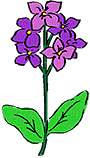 6
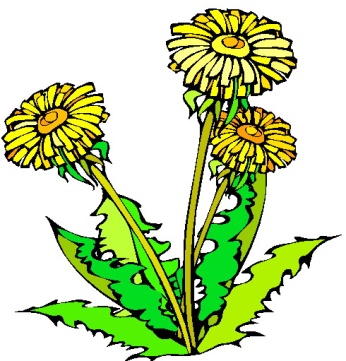 5
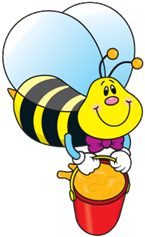 3
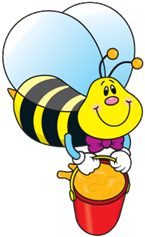 4
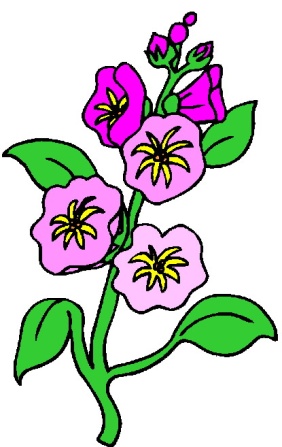 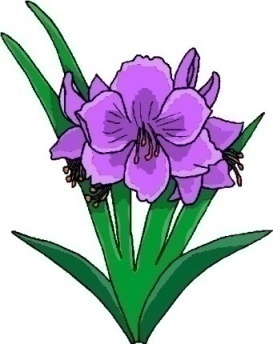 1
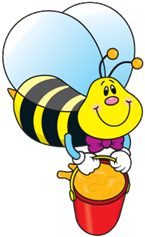 8
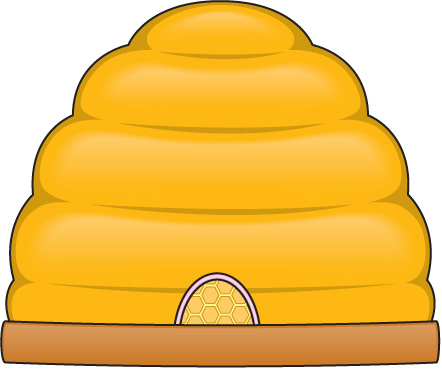 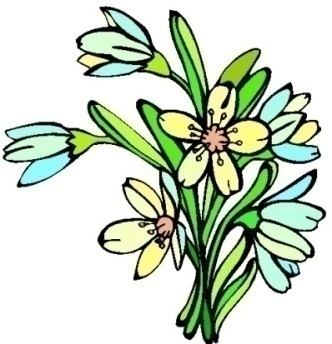 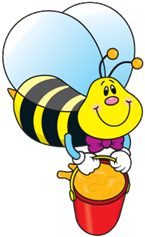 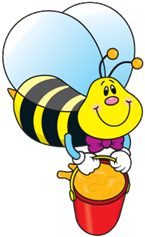 7
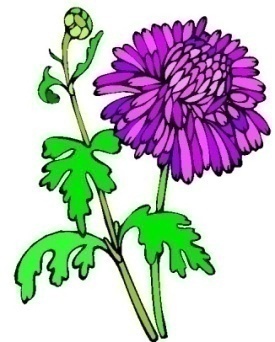 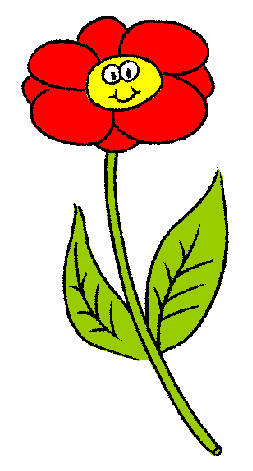 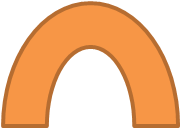 10
9
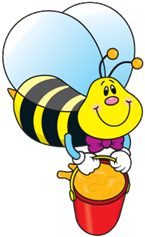 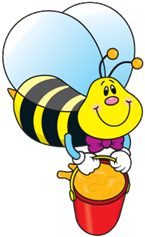 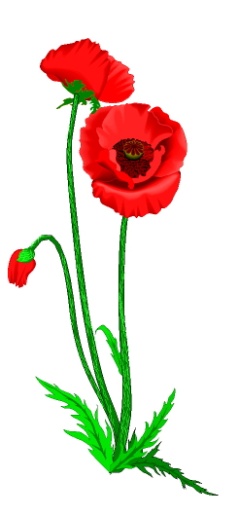 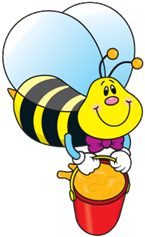 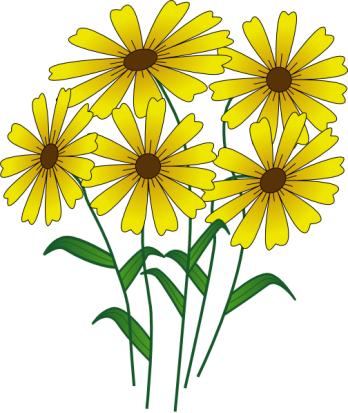 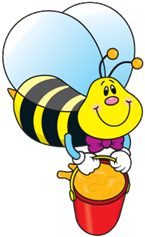 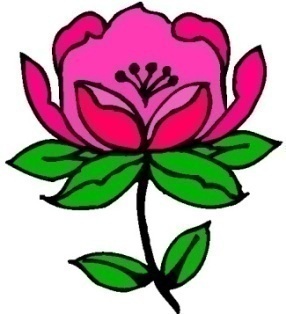 2
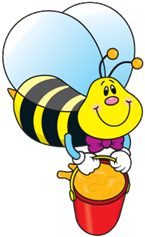 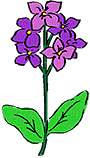 6
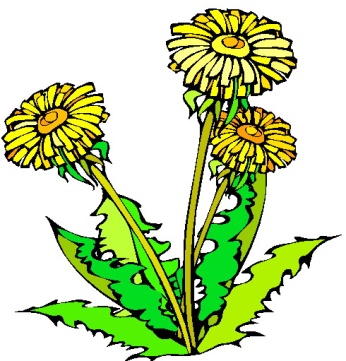 5
3
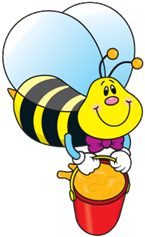 4
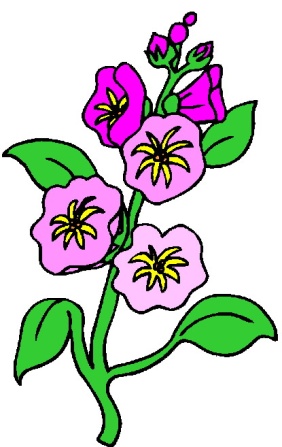 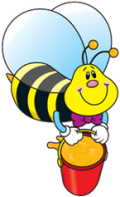 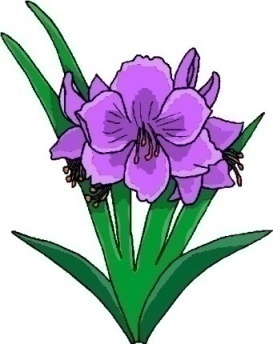 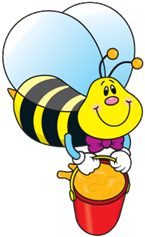 8
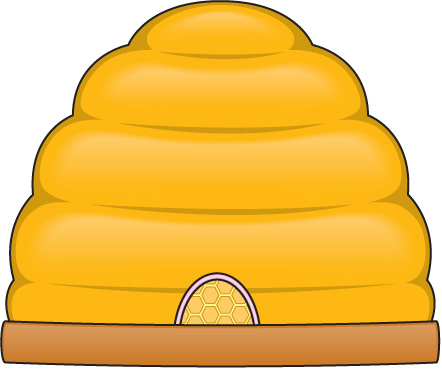 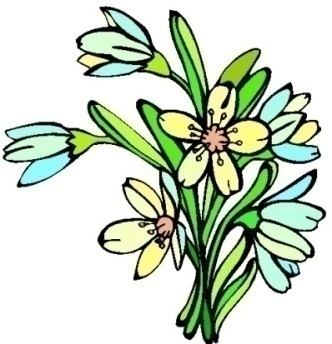 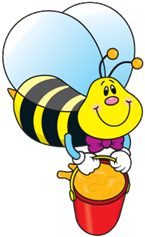 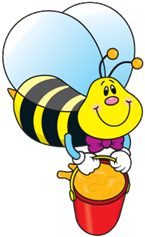 7
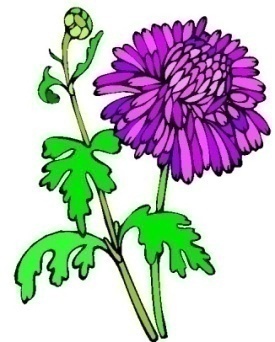 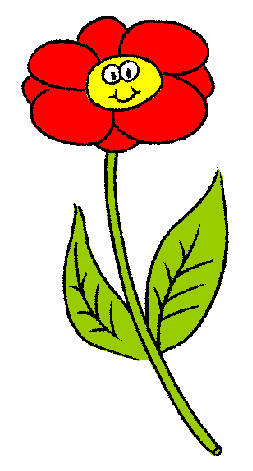 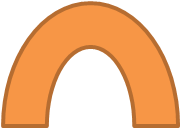 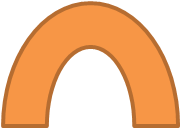 10
9
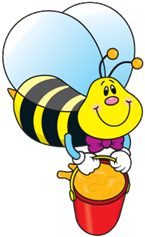 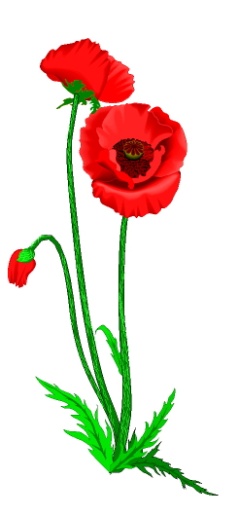 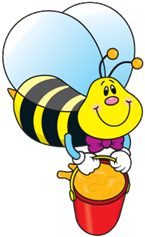 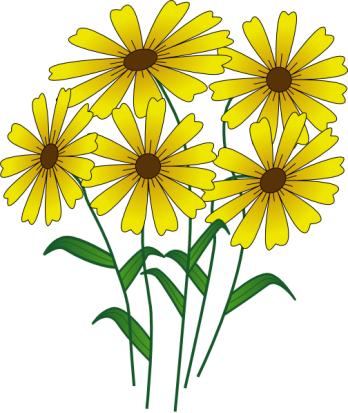 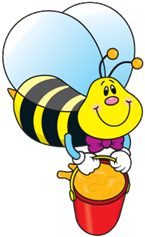 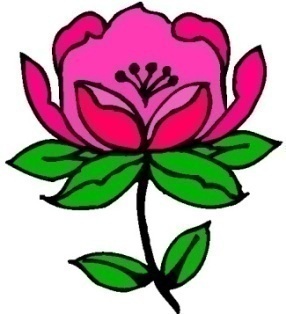 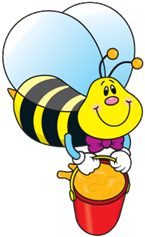 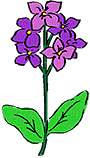 6
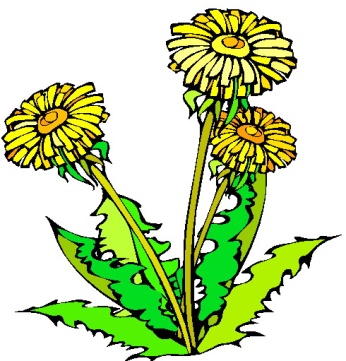 5
3
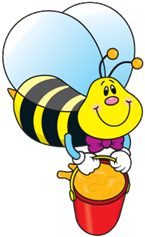 4
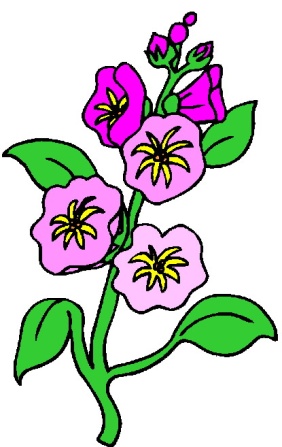 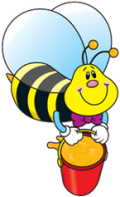 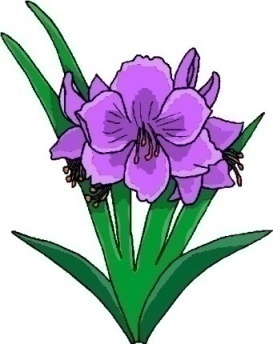 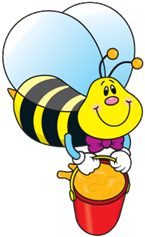 8
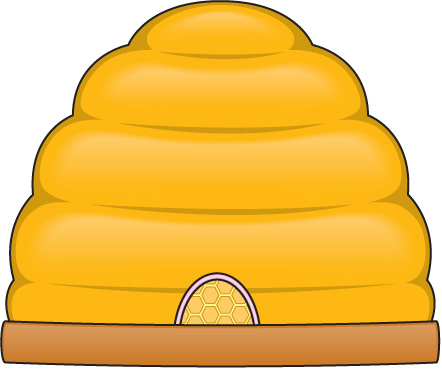 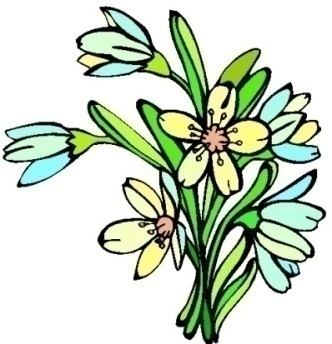 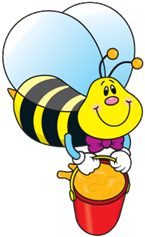 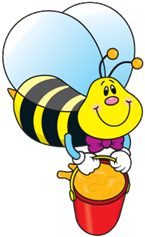 7
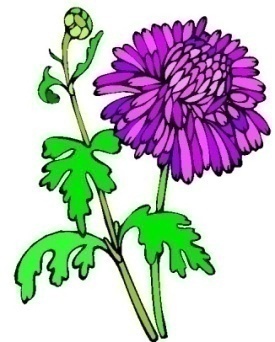 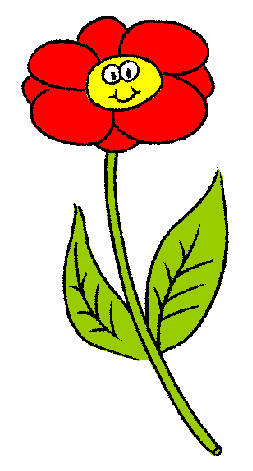 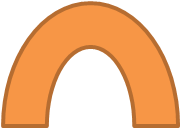 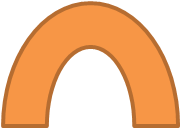 10
9
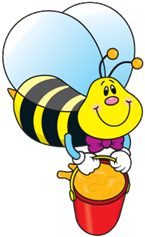 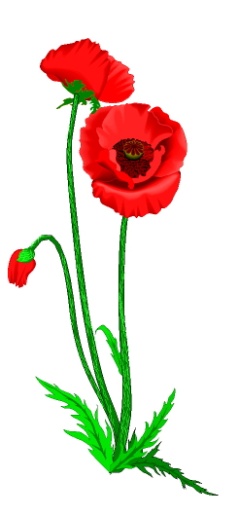 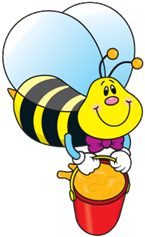 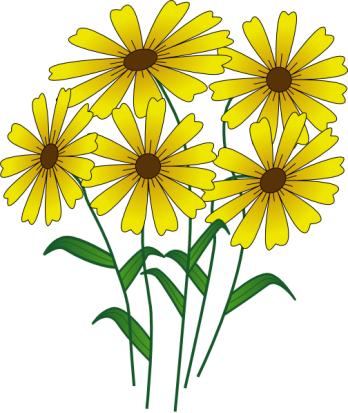 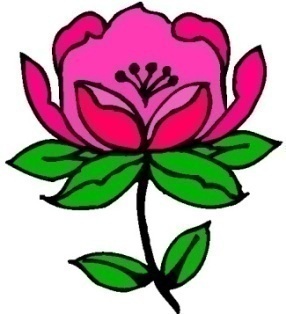 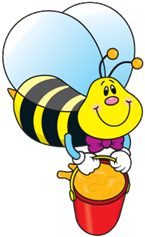 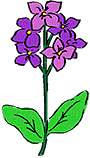 6
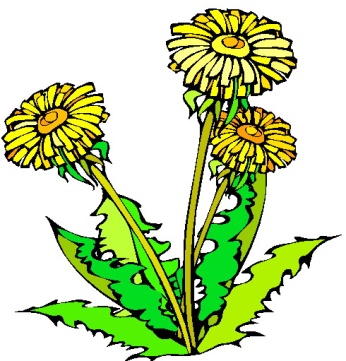 5
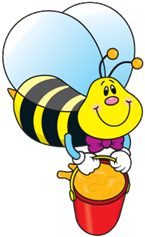 4
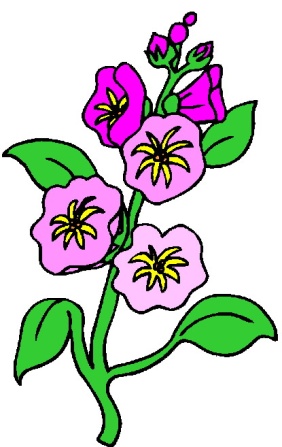 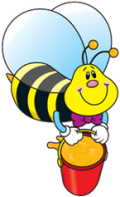 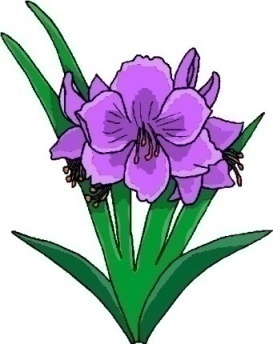 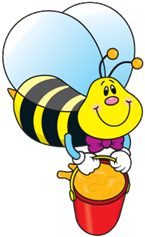 8
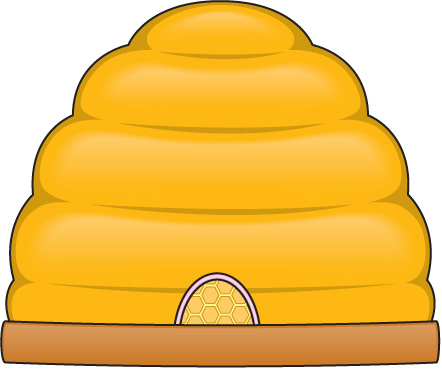 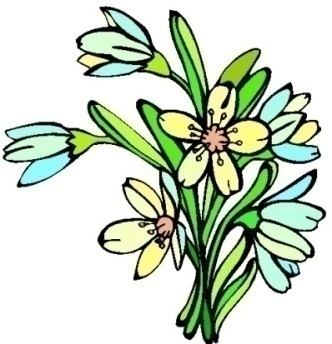 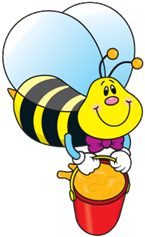 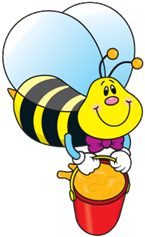 7
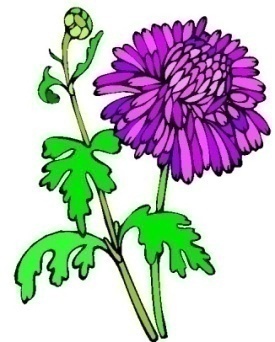 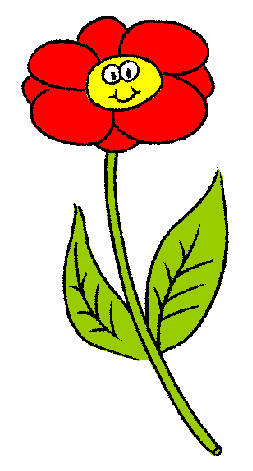 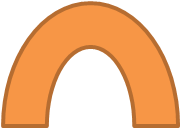 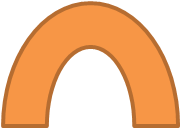 10
9
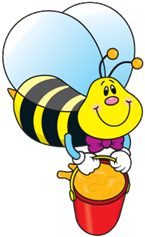 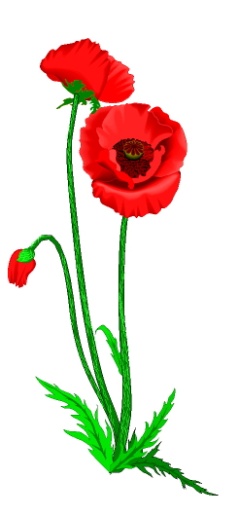 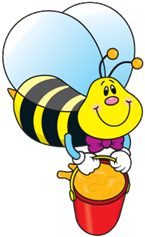 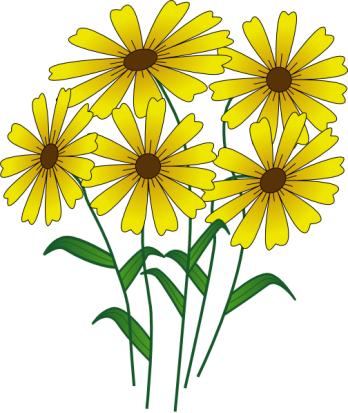 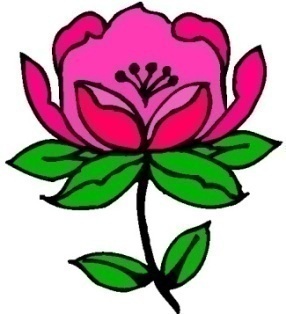 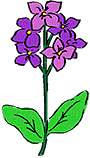 6
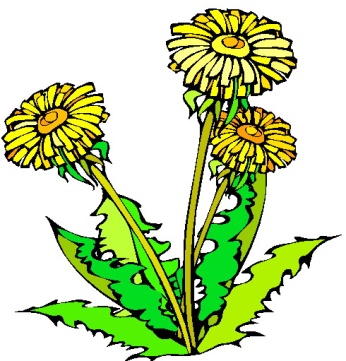 5
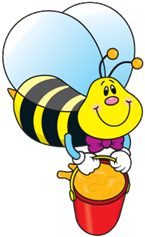 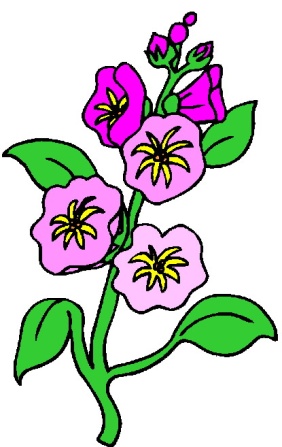 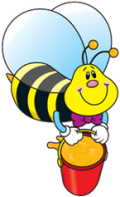 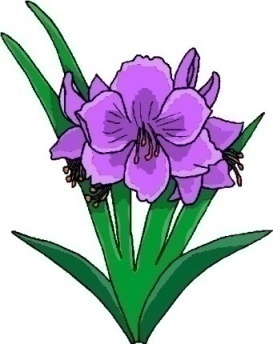 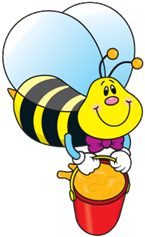 8
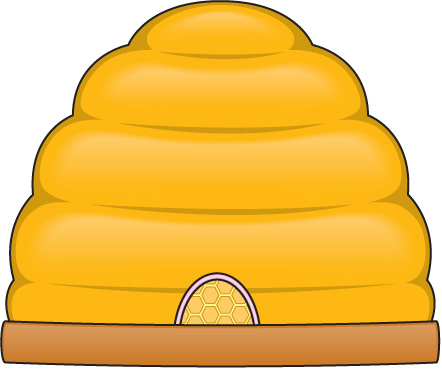 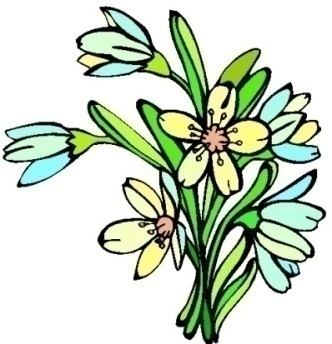 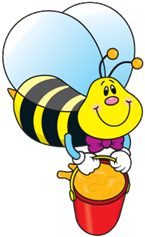 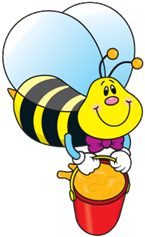 7
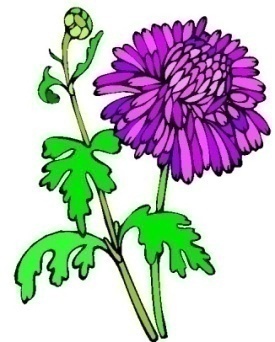 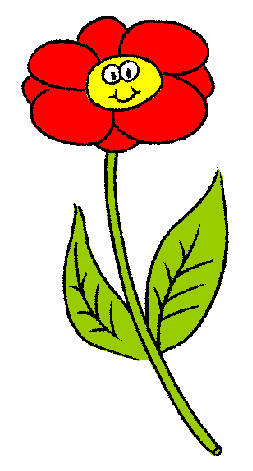 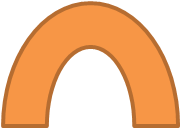 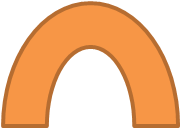 10
9
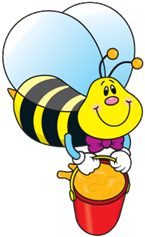 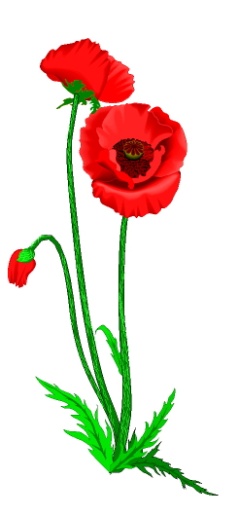 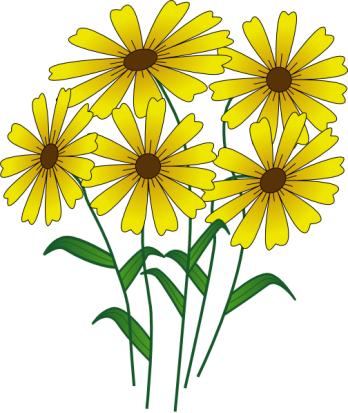 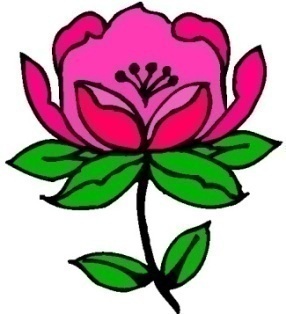 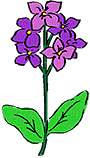 6
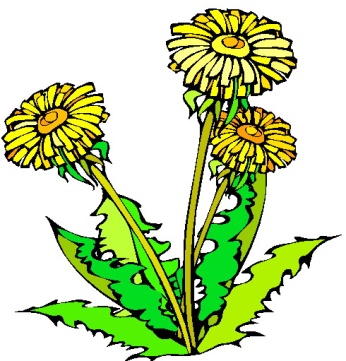 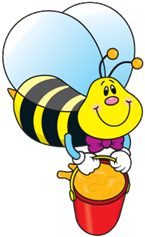 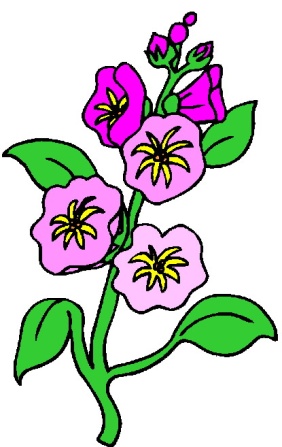 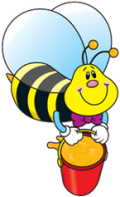 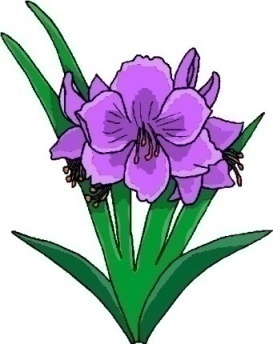 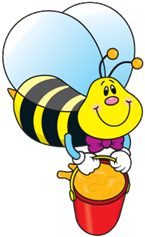 8
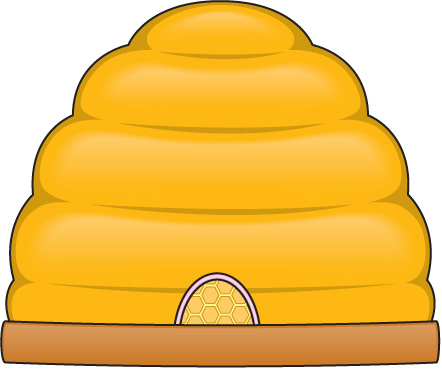 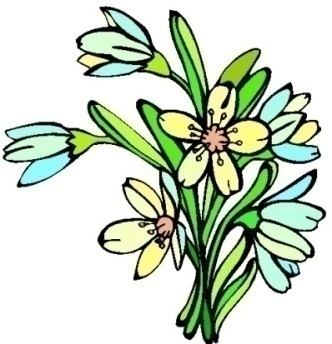 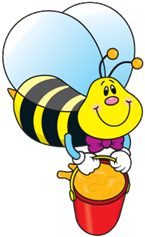 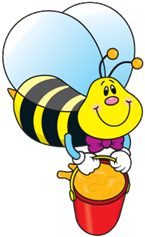 7
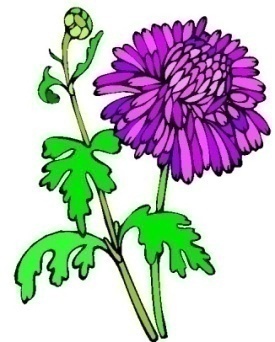 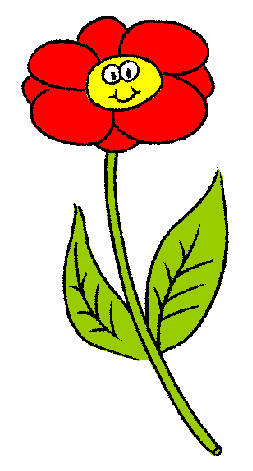 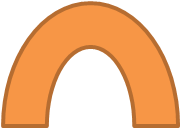 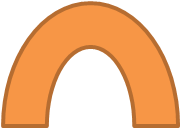 10
9
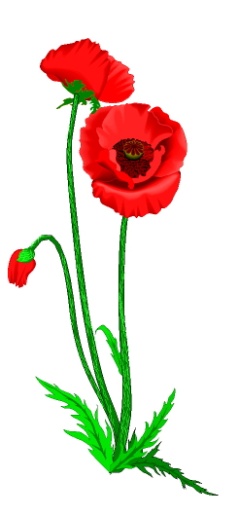 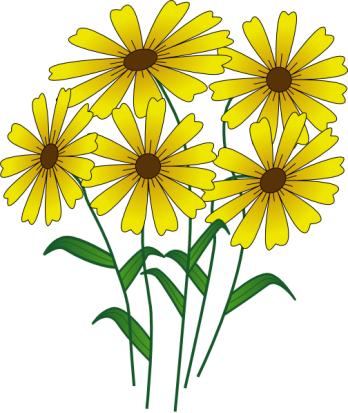 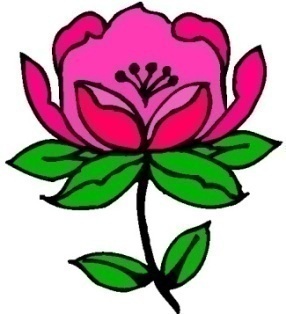 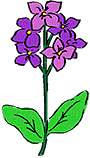 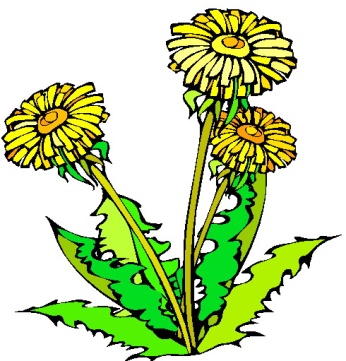 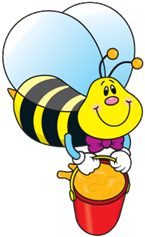 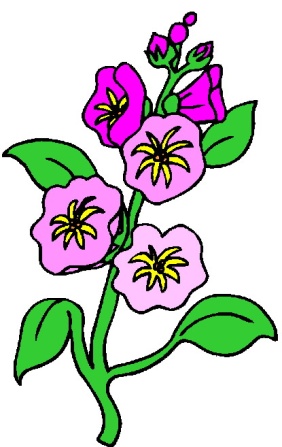 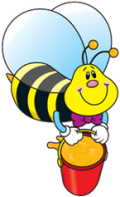 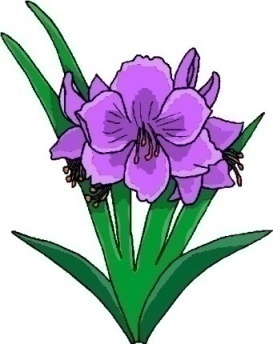 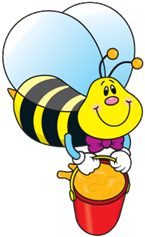 8
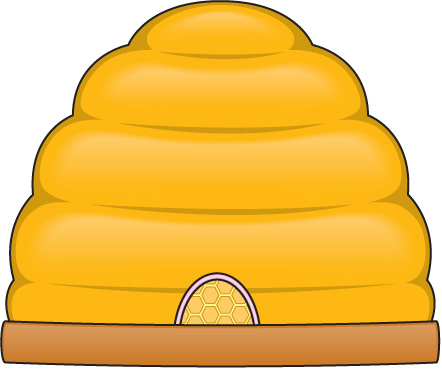 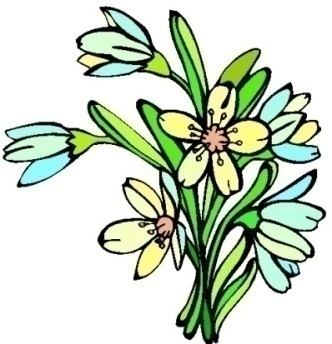 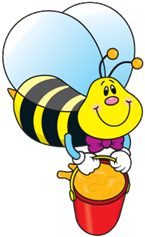 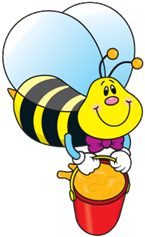 7
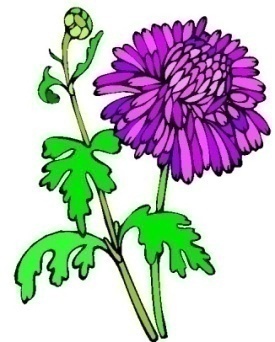 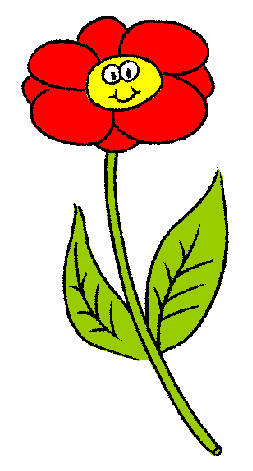 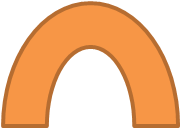 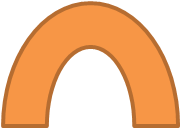 10
9
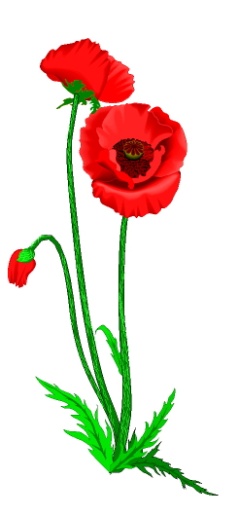 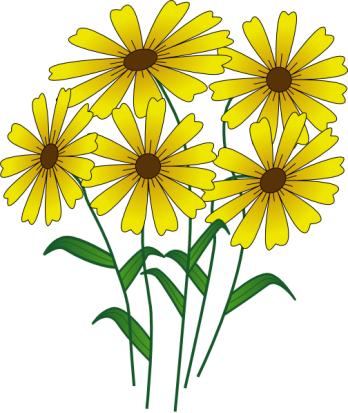 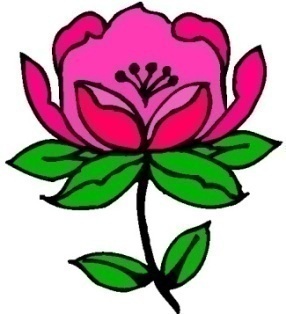 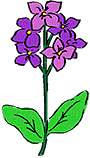 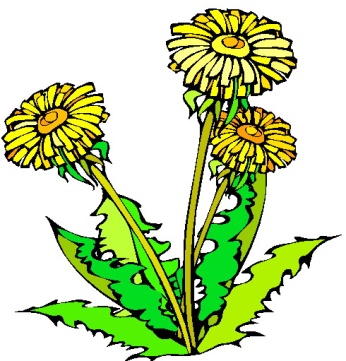 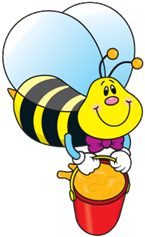 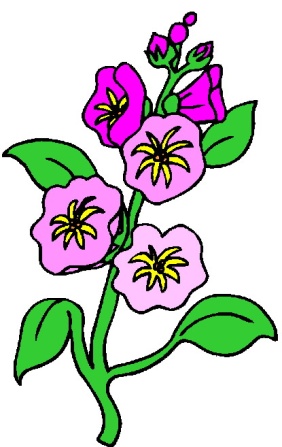 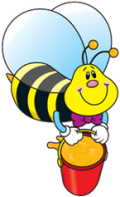 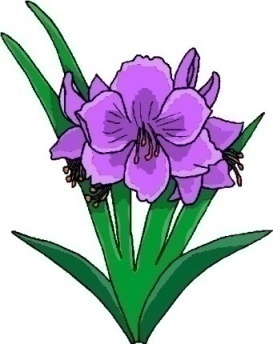 8
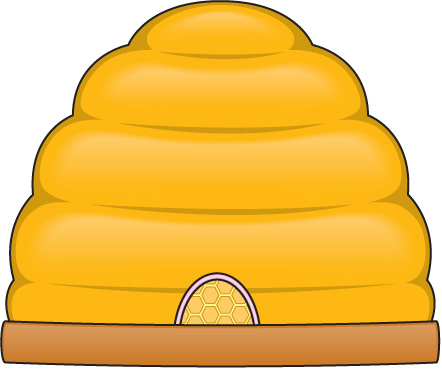 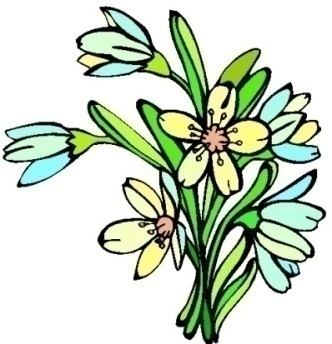 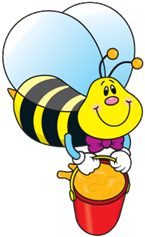 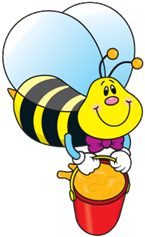 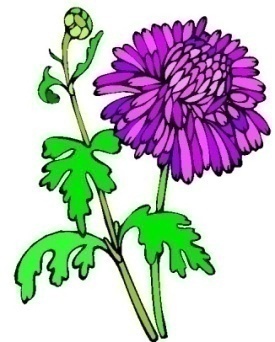 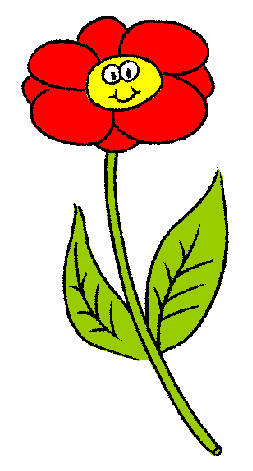 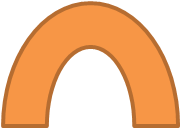 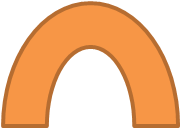 10
9
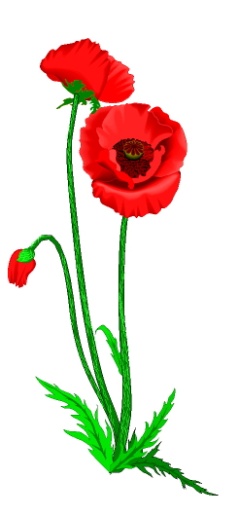 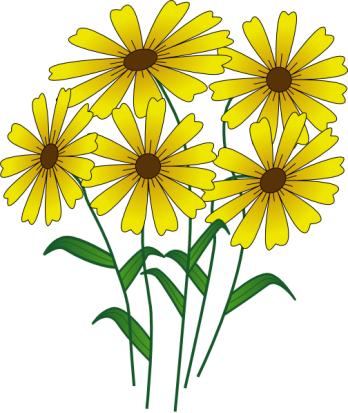 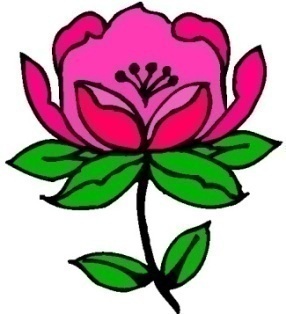 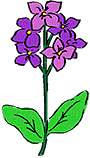 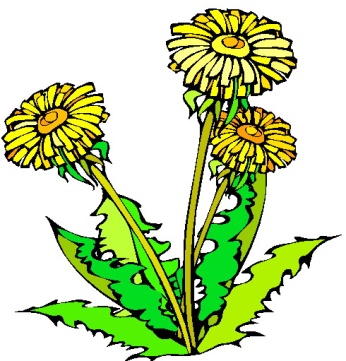 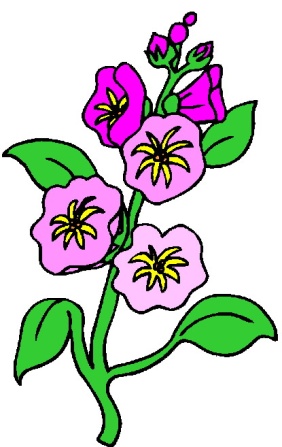 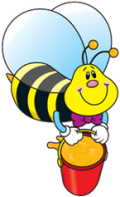 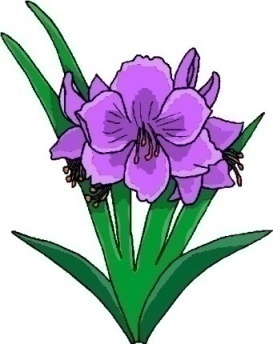 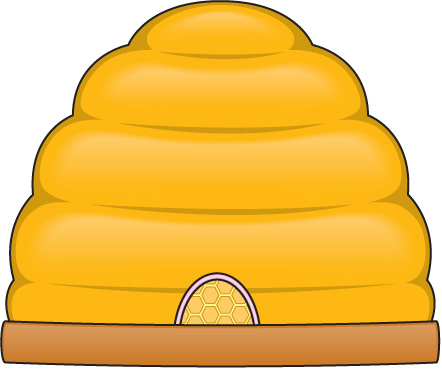 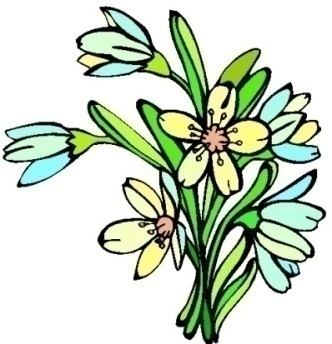 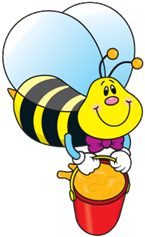 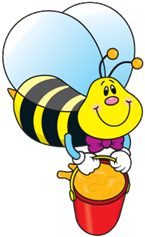 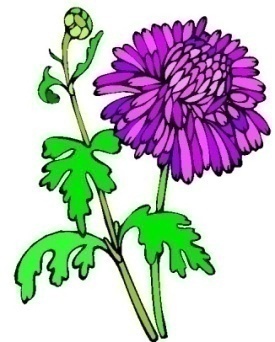 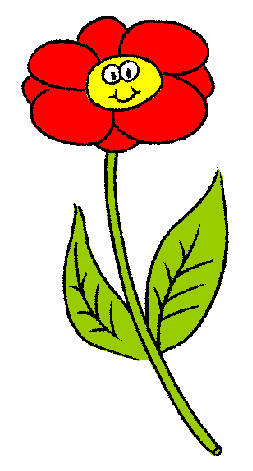 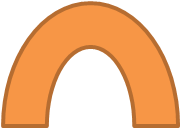 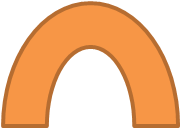 10
9
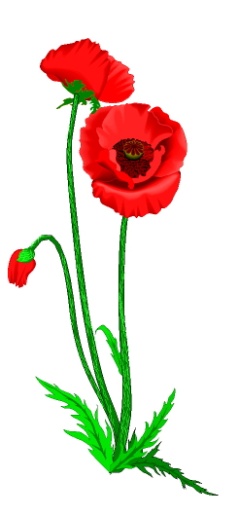 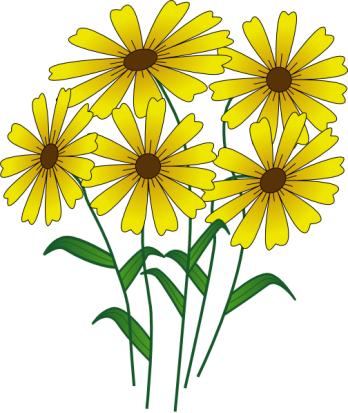 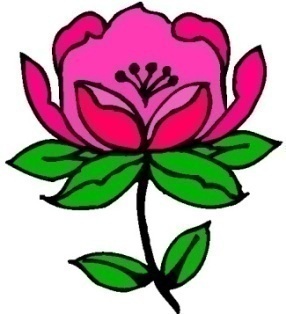 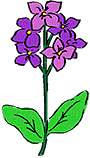 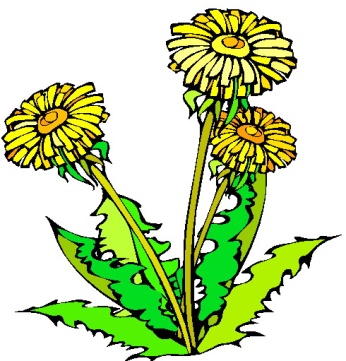 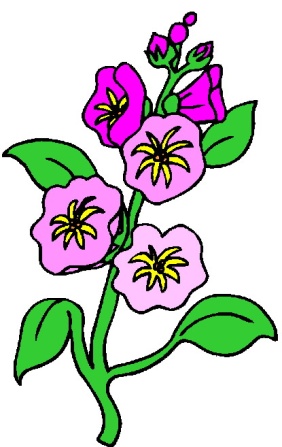 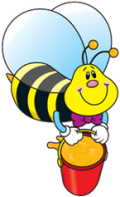 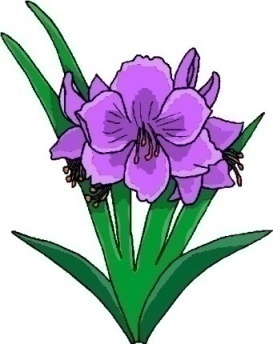 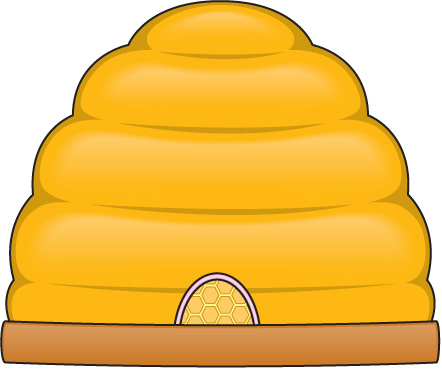 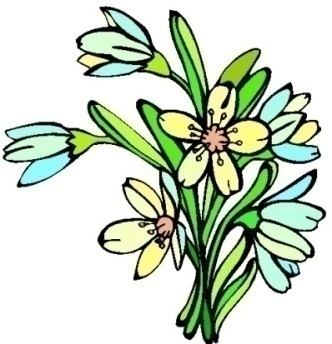 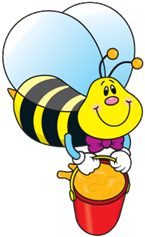 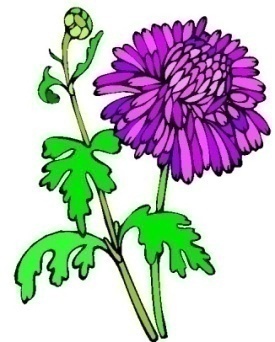 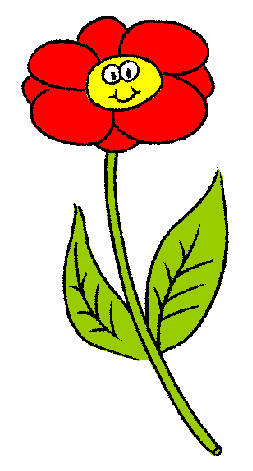 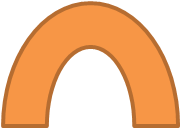 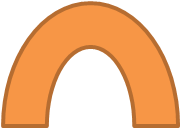 10
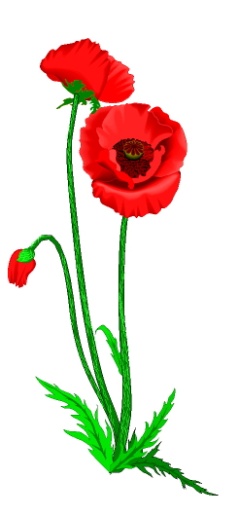 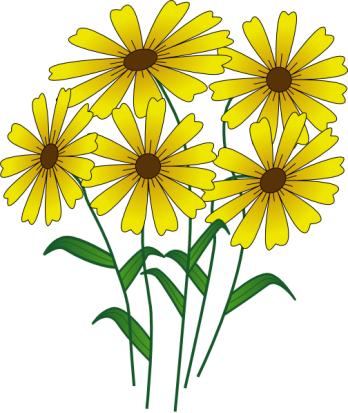 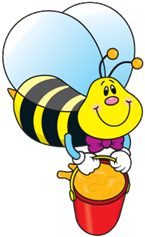 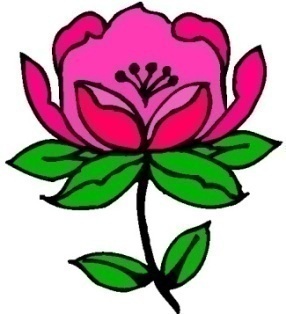 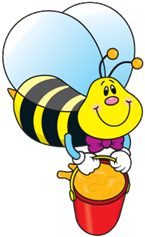 Game Over!
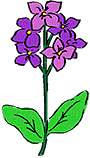 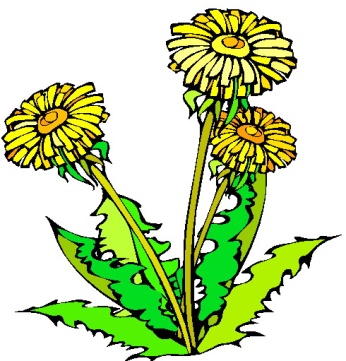 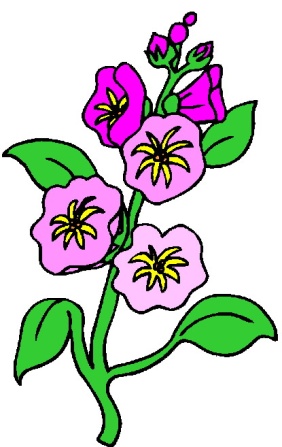 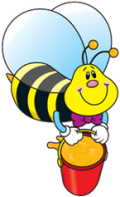 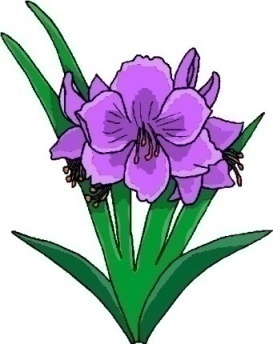 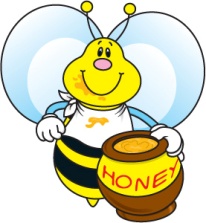 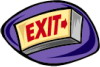 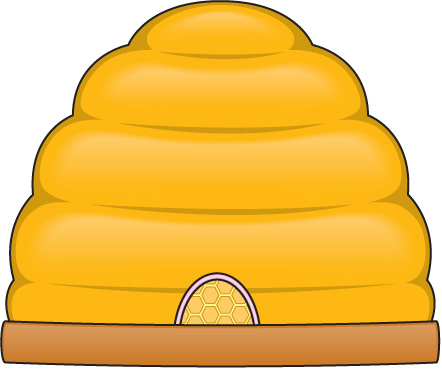 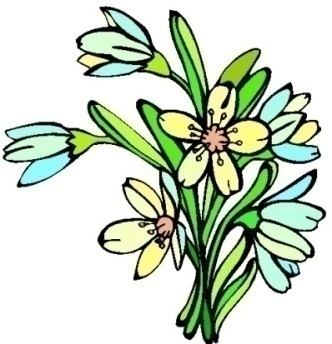 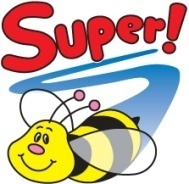 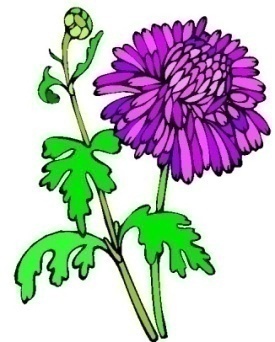 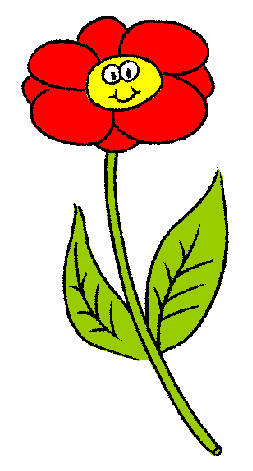 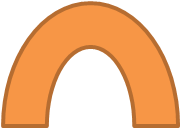 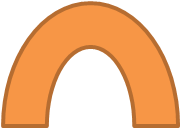 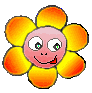 Что обозначается буквой V
1
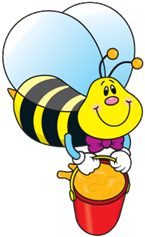 время
стоимость
скорость
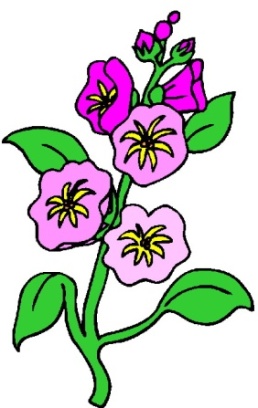 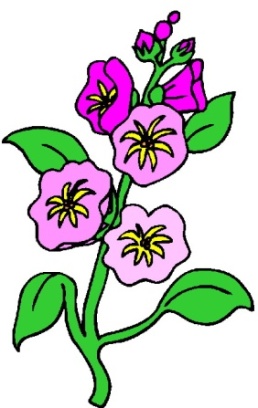 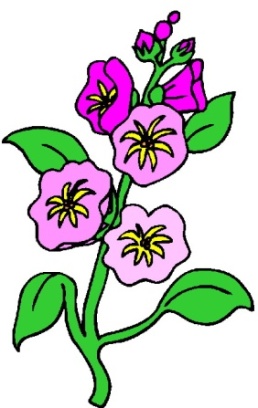 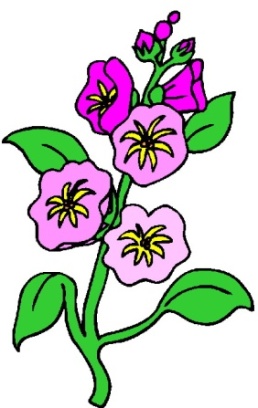 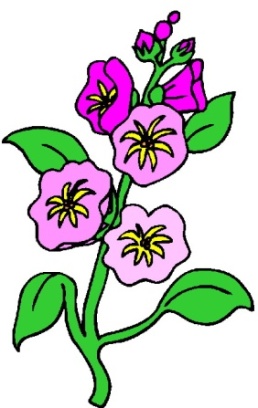 Отгадай
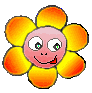 Что обозначается буквой
S
2
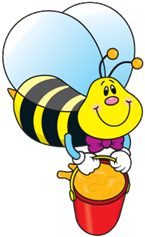 время
скорость
расстояние
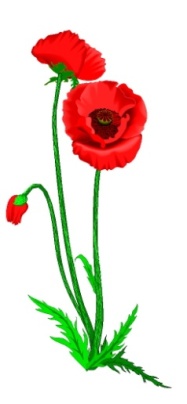 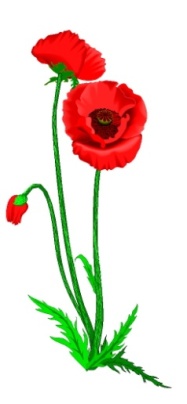 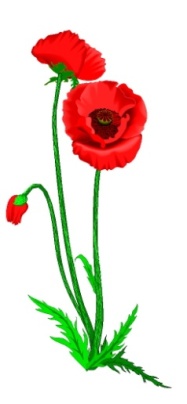 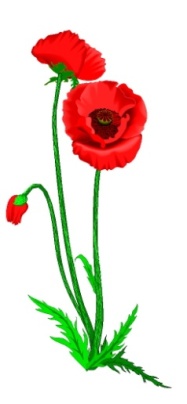 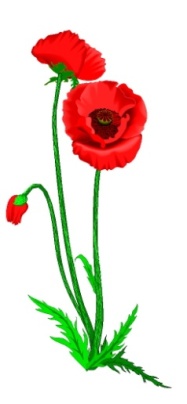 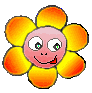 Что обозначается буквой
t
3
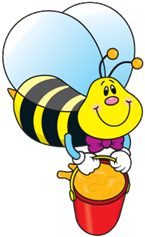 расстояние
цена
время
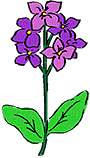 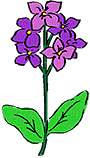 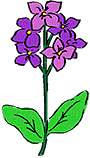 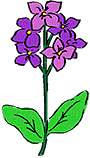 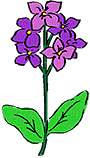 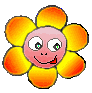 Как найти скорость
4
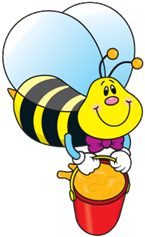 S x t
ц х к
S: t
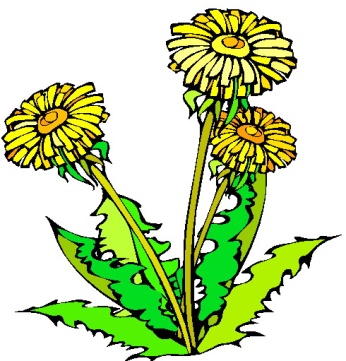 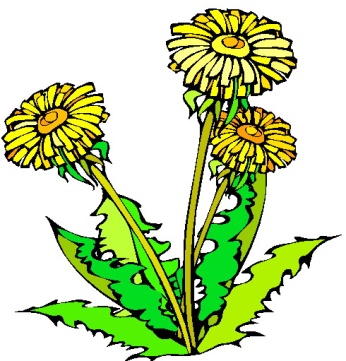 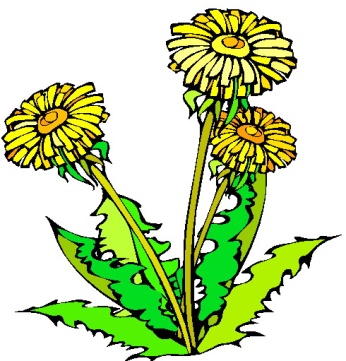 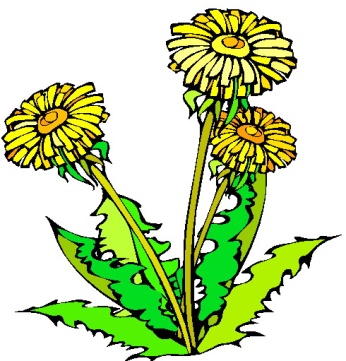 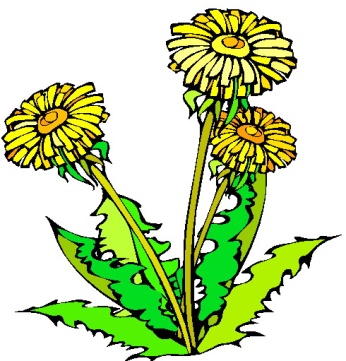 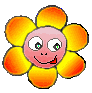 Как найти расстояние
5
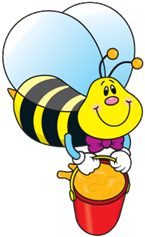 V x t
С:ц
V : t
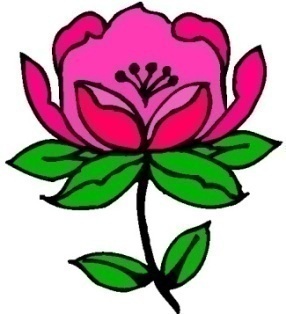 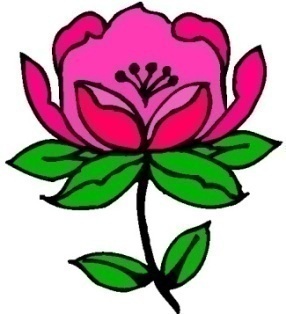 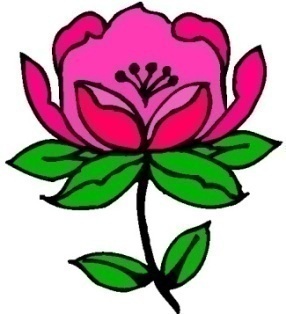 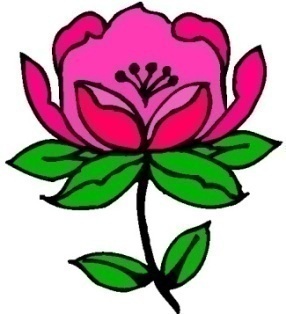 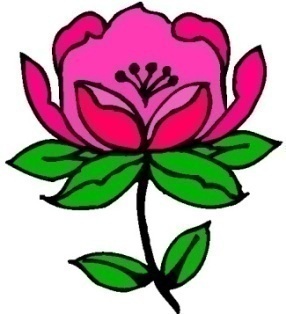 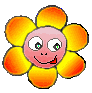 Как найти время
6
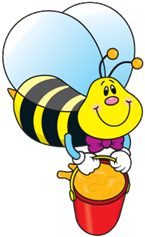 S x V
S : V
С : ц
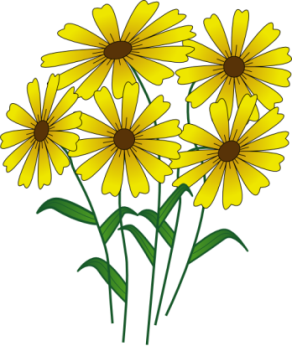 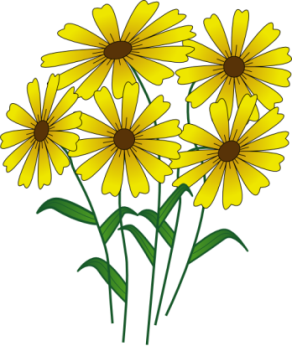 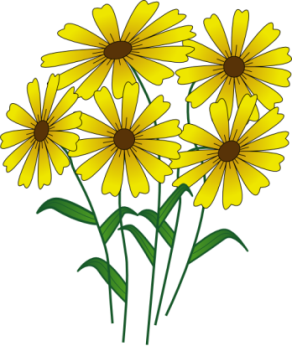 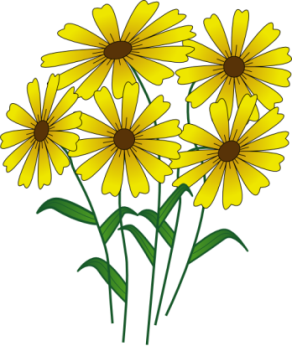 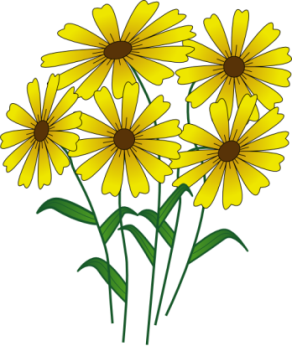 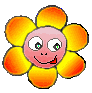 Скорость пассажирского поезда
7
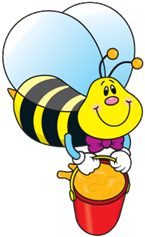 50 км/ч
5 км/ч
50 м/с
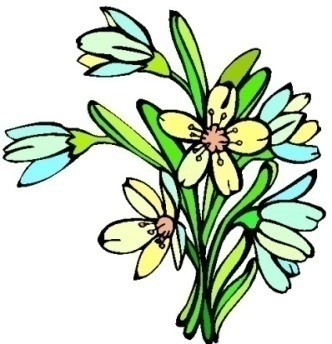 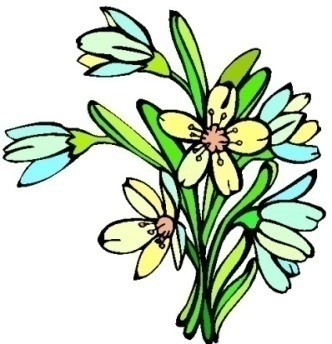 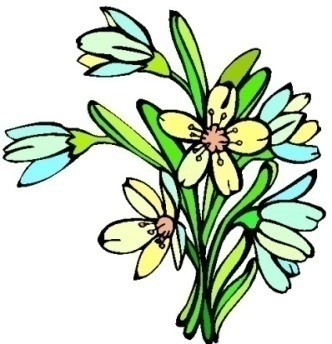 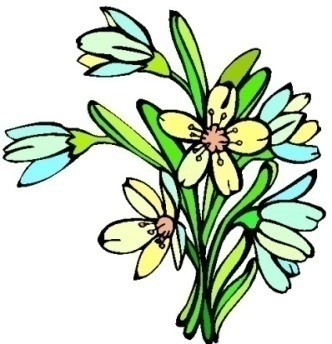 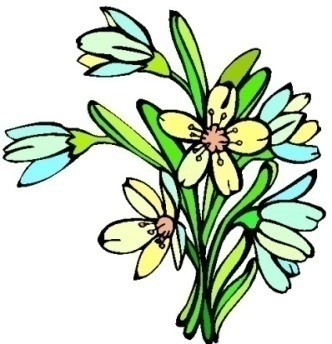 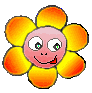 Скорость реактивного самолета
8
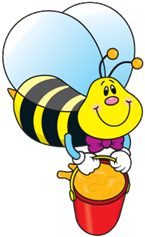 50 км/ч
900 км/ч
150 км/ч
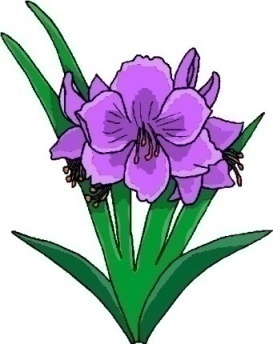 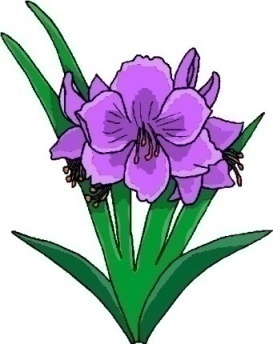 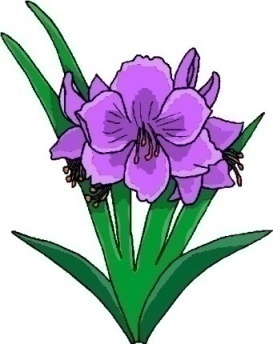 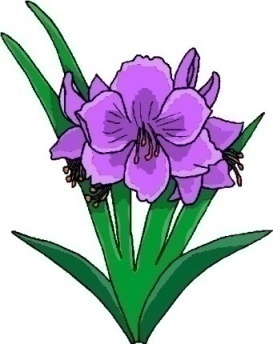 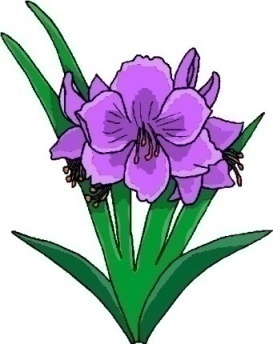 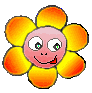 Скорость велосипедиста
9
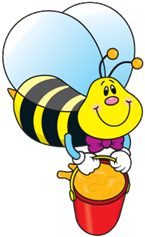 15 км/ч
5 м/с
150 км/ч
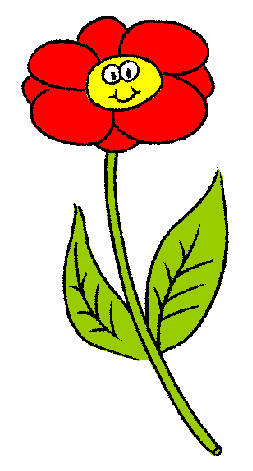 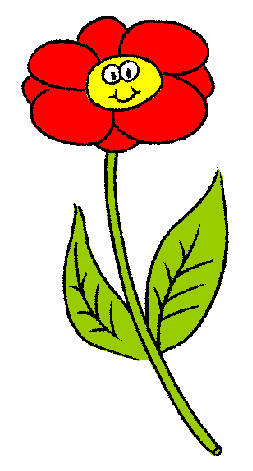 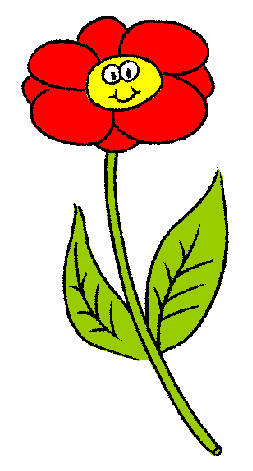 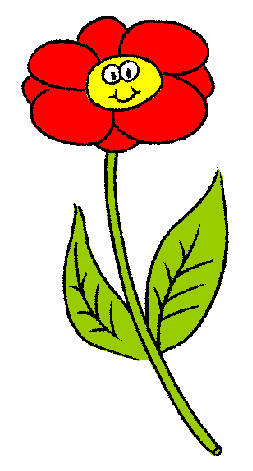 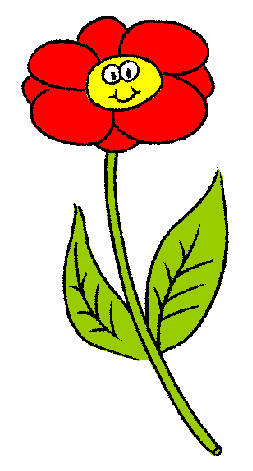 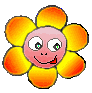 Скорость пешехода
10
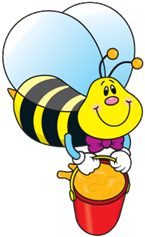 10 км/ч
1 км/ч
5 км/ч
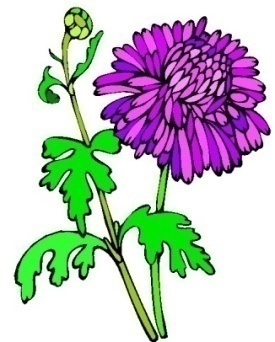 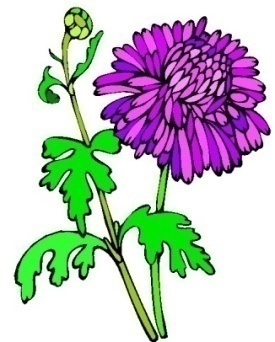 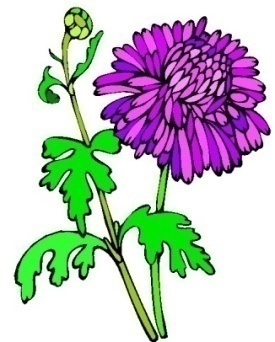 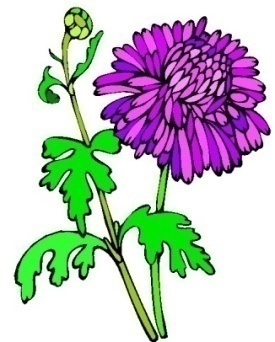 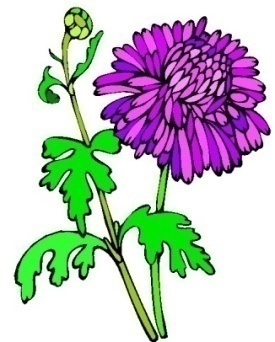